Direct Memory Access Controller
Module 8
C2000™ Microcontroller Workshop
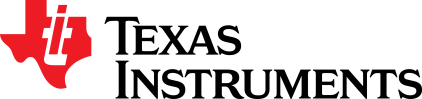 Copyright © 2015 Texas Instruments. All rights reserved.
Module Objectives
Understand the operation of the Direct Memory Access (DMA) controller
Show how to use the DMA to transfer data between peripherals and/or memory without intervention from the CPU
DMA Triggers, Sources, and Destinations
PIE
DINTCH1-6
ADC
Result 0-15
McBSP
DMA
6-channels
SPI
GS0 RAM

GS15 RAM
Triggers
PWM1
PWM2
ADCA/B/C/D (1-4, EVT)
MXEVTA/B  MREVTA/B
XINT1-5  TINT0-2
ePWM1-12 (SOCA-B)
SD1FLT1-4  SD2FLT1-4
SPITX/RX (A-C)
USBA_EPx_RX/TX1-3
software
IPC RAM
PWM11
PWM12
EMIF
DMA / CLA Common Peripheral Access
Common peripherals can be accessed by the CPU and either DMA or CLA
CPUx
CPUx Peripheral Frame 1
CPUx.CLA
CPUx Peripheral Frame 2
Arbiter
CPUx.DMA
CPUx.SECMSEL
PF1
PF2
CpuSysRegs.SECMSEL
15 - 4
3 - 2
1 - 0
reserved
PF2SEL
PF1SEL
x0 = connected to CLA *
x1 = connected to DMA
Note: CPUSELx bit associated with each peripheral defines if the peripheral is connected to CPU1 or CPU2
* Default (lock bit protected)
DMA Definitions
Word
16 or 32 bits
Word size is configurable per DMA channel
Burst
Consists of multiple words
Smallest amount of data transferred at one time
Burst Size
Number of words per burst
Specified by BURST_SIZE register
5-bit ‘N-1’ value (maximum of 32 words/burst)
Transfer
Consists of multiple bursts
Transfer Size
Number of bursts per transfer
Specified by TRANSFER_SIZE register
16-bit ‘N-1’ value - exceeds any practical requirements
Simplified State Machine Operation
The DMA state machine at its most basic level is two nested loops
Start Transfer
Move Word
Burst Size times
Transfer Size times
DMA can be configured to re-initialize at the end of the transfer (continuous mode)
End Transfer
Basic Address Control Registers
SRC_BURST_STEP
DST_BURST_STEP
SRC_ADDR
DST_ADDR
SRC_TRANSFER_STEP
DST_TRANSFER_STEP
SRC_ADDR_SHADOW
DST_ADDR_SHADOW
32
Active pointers
Pointer shadow registers copied to active pointers at start of transfer
Signed value added to active pointer after each word
Signed value added to active pointer after each burst
Simplified State Machine Example
3 words/burst
2 bursts/transfer
Start Transfer
Wait for event
 to start/continue
 transfer
Read/Write Data
Moved
“Burst Size”
Words?
Add Burst Step
to Address
Pointer
N
Y
Moved
“Transfer Size”
Bursts?
Add Transfer
Step to Address
Pointer
N
Y
End Transfer
DMA Interrupts
Start Transfer
Mode #1: Interrupt at start of transfer
Wait for event
 to start/continue
 transfer
Each DMA channel has its own PIE interrupt
The mode for each interrupt can be configured individually
The CHINTMODE bit in the MODE register selects the interrupt mode
Read/Write Data
Moved
“Burst Size”
Words?
Add Burst Step
to Address
Pointer
N
Y
Moved
“Transfer Size”
Bursts?
Add Transfer
Step to Address
Pointer
N
Mode #2: Interrupt at end of transfer
Y
End Transfer
[Speaker Notes: 两种中断的应用背景是什么]
Simple Example
Interrupt to PIE
Objective: Move 4 words from memory location 0xF000 to memory location 0x4000 and interrupt CPU at end of transfer
2 words/burst
BURST_SIZE*
0x0001
Start Transfer
TRANSFER_SIZE*
2 bursts/transfer
0x0001
* Size registers are N-1
Wait for event
 to start/continue
 transfer
Source Registers
Addr
Value
SRC_ADDR
0x0000F003
0x0000F002
0x0000F001
0x0000F000
0x00000000
Read/Write Data
0xF000
0x1111
0xF001
0x2222
SRC_ADDR_SHADOW
0x0000F000
Moved
“Burst Size”
Words?
N
Add Burst Step
to Address
Pointer
0xF002
0x3333
SRC_BURST_STEP
0x0001
0xF003
0x4444
SRC_TRANSFER_STEP
0x0001
Y
Moved
“Transfer Size”
Bursts?
N
Add Transfer
Step to Address
Pointer
Destination Registers
Addr
Value
DST_ADDR
0x00004003
0x00004002
0x00004001
0x00004000
0x00000000
0x4000
0x1111
0x0000
Y
0x4001
0x2222
0x0000
DST_ADDR_SHADOW
0x00004000
0x4002
0x3333
0x0000
DST_BURST_STEP
0x0001
End Transfer
0x4003
0x4444
0x0000
DST_TRANSFER_STEP
0x0001
Note: This example could also have been done using 1 word/burst and 4 bursts/transfer, or 4 words/burst and 1 burst/transfer.  This would affect Round-Robin progression, but not interrupts.
Data Binning Example
Objective: Bin 3 samples of 5 ADC channels, then interrupt the CPU
GS3 RAM
0xF000
CH0
0xF001
ADCA Results
0xF002
1st Conversion Sequence
2nd Conversion Sequence
3rd Conversion Sequence
0xF003
CH1
0xF004
0x0B00
CH0
CH0
CH0
0xF005
0x0B01
CH1
CH1
CH1
0xF006
CH2
0x0B02
CH2
CH2
CH2
0xF007
0x0B03
CH3
CH3
CH3
0xF008
0x0B04
CH4
CH4
CH4
0xF009
CH3
0xF00A
0xF00B
0xF00C
CH4
0xF00D
0xF00E
Data Binning Example Register Setup
5 words/burst
0x0004
3 bursts/transfer
0x0002
(-4)
0xFFFC
starting address**
0x0000F000
(-11)
0xFFF5
Objective: Bin 3 samples of 5 ADC channels, then interrupt the CPU
ADC Registers:
SOC0 – SOC4 configured to CH0 – CH4, respectively,                      ADCA configured to re-trigger (continuous conversion)
GS3 RAM
DMA Registers:
0xF000
CH0
BURST_SIZE*
0xF001
CH0
TRANSFER_SIZE*
0xF002
CH0
SRC_ADDR_SHADOW
0xF003
0x00000B00
ADCA Results
CH1
SRC_BURST_STEP
0x0001
0xF004
CH1
SRC_TRANSFER_STEP
0xF005
0x0B00
CH1
CH0
0xF006
0x0B01
DST_ADDR_SHADOW
CH2
CH1
0xF007
DST_BURST_STEP
0x0B02
CH2
CH2
0x0003
0xF008
0x0B03
DST_TRANSFER_STEP
CH2
CH3
0xF009
0x0B04
CH3
CH4
0xF00A
CH3
0xF00B
CH3
0xF00C
CH4
0xF00D
CH4
0xF00E
CH4
*	Size registers are N-1
** Typically use a relocatable symbol in your code, not a hard value
Ping-Pong Buffer Example
DMA Interrupt
DMA Interrupt
Objective: Buffer ADC ch. 0 ping-pong style, 50 samples per buffer
ADCA Result Register
GS0 RAM
0xC140
ADCRESULT0
0x0B00
SOC0 configured to ADCINA0 with 1 conversion per trigger
50 word ‘Ping’ buffer
50 word ‘Pong’ buffer
Ping-Pong Example Register Setup
1 word/burst
0x0000
50 bursts/transfer
0x0031
starting address
0x00000B00
since BURST_SIZE = 0
don’t care
starting address**
0x0000C140
since BURST_SIZE = 0
don’t care
Objective: Buffer ADC ch. 0 ping-pong style, 50 samples per buffer
ADC Registers:
Convert ADCA Channel ADCINA0 – 1 conversion per trigger (i.e. ePWM2SOCA)
DMA Registers:
Start Transfer
BURST_SIZE*
TRANSFER_SIZE*
Wait for event to
start/continue transfer
SRC_ADDR_SHADOW
Read/Write Data
SRC_BURST_STEP
Moved
“Burst Size”
Words?
SRC_TRANSFER_STEP
N
Add Burst Step
to Address
Pointer
0x0000
Y
DST_ADDR_SHADOW
DST_BURST_STEP
Moved
“Transfer Size”
Bursts?
N
Add Transfer Step
to Address Pointer
DST_TRANSFER_STEP
0x0001
Y
Other:
DMA configured to re-init after transfer (CONTINUOUS = 1)
End Transfer
*	Size registers are N-1
**	DST_ADDR_SHADOW must be changed between ping and pong buffer address in the DMA ISR.  Typically use a relocatable symbol in your code, not a hard value.
Channel Priority Modes
Round Robin Mode:
All channels have equal priority
After each enabled channel has transferred a burst of words, the next enabled channel is serviced in round robin fashion
Channel 1 High Priority Mode:
Same as Round Robin except CH1 can interrupt DMA state machine
If CH1 trigger occurs, the current word (not the complete burst) on any other channel is completed and execution is halted
CH1 is serviced for complete burst
When completed, execution returns to previous active channel
This mode is intended primarily for the ADC, but can be used by any DMA event configured to trigger CH1
DMA
event?
Y
CH6
CH1
N
CH5
CH2
CH4
CH3
Priority Modes and the State Machine
Start Transfer
Point where other
pending channels
are serviced
Wait for event
 to start/continue
 transfer
Read/Write Data
Point where
CH1 can
interrupt other
channels in
CH1 Priority Mode
Moved
“Burst Size”
Words?
Add Burst Step
to Address
Pointer
N
Y
Moved
“Transfer Size”
Bursts?
Add Transfer
Step to Address
Pointer
N
Y
End Transfer
DMA Throughput
4 cycles/word (5 for McBSP reads)
1 cycle delay to start each burst
1 cycle delay returning from CH1 high priority interrupt
32-bit transfer doubles throughput (except McBSP, which supports 16-bit transfers only)
Example: 128 16-bit words from ADC to RAM
8 bursts * [(4 cycles/word * 16 words/burst) + 1] = 520 cycles

Example: 64 32-bit words from ADC to RAM
8 bursts * [(4 cycles/word * 8 words/burst) + 1] = 264 cycles
DMA vs. CPU Access Arbitration
DMA has priority over CPU
If a multi-cycle CPU access is already in progress, DMA stalls until current CPU access finishes
The DMA will interrupt back-to-back CPU accesses
Can the CPU be locked out?
Generally No!
DMA is multi-cycle transfer;  CPU will sneak in an access when the DMA is accessing the other end of the transfer (e.g. while DMA accesses destination location, the CPU can access the source location)
DMA RegistersDmaRegs.name  (lab file: Dma.c)
Register			Description
DMACTRL		DMA Control Register
PRIORITYCTRL1		Priority Control Register 1
MODE			Mode Register
CONTROL		Control Register
BURST_SIZE		Burst Size Register
BURST_COUNT		Burst Count Register
SRC_BURST_STEP	Source Burst Step Size Register
DST_BURST_STEP	Destination Burst Step Size Register
TRANSFER_SIZE		Transfer Size Register
TRANSFER_COUNT	Transfer Count Register
SRC_TRANSFER_STEP	Source Transfer Step Size Register
DST_TRANSFER_STEP	Destination Transfer Step Size Register
SRC_ADDR_SHADOW	Shadow Source Address Pointer Register
SRC_ADDR		Active Source Address Pointer Register
DST_ADDR_SHADOW	Shadow Destination Address Pointer Register
DST_ADDR		Active Destination Address Pointer Register
DMACHSRCSELx (x = 1 or 2)	Trigger Source Selection Register
DMA CHx Registers
Refer to the Technical Reference Manual for a complete listing of registers
DMA Control RegisterDmaRegs.DMACTRL
Hard Reset
0 = writes ignored (always reads back 0)
1 = reset DMA module
15 - 2
1
0
PRIORITYRESET
HARDRESET
reserved
Priority Reset
0 = writes ignored (always reads back 0)
1 = reset state-machine after any pending
      burst transfer complete
Priority Control Register 1DmaRegs.PRIORITYCTRL1
15 - 1
0
CH1PRIORITY
reserved
DMA CH1 Priority
0 = same priority as other channels
1 = highest priority channel
Mode RegisterDmaRegs.CHx.MODE
Channel Interrupt
0 = disable
1 = enable
Data Size Mode
0 = 16-bit transfer
1 = 32-bit transfer
One Shot Mode
0 = one burst transfer per trigger
1 = subsequent burst transfers occur without additional trigger
15
14
13 - 12
11
10
CHINTE
DATASIZE
reserved
CONTINUOUS
ONESHOT
Continuous Mode
0 = DMA stops
1 = DMA re-initializes
Overflow Interrupt Enable
0 = disable
1 = enable
Peripheral Interrupt Trigger
0 = disable
1 = enable
9
8
7
6 - 5
4 - 0
reserved
PERINTSEL
CHINTMODE
PERINTE
OVRINTE
Peripheral Interrupt Source Select
Set bits to the channel number
See Trigger Sources on next slide
Channel Interrupt Generation
0 = at beginning of transfer
1 = at end of transfer
DMA Trigger Source Selection Registers
Selects the Trigger Source for each DMA channel
Each channel can be triggered by up to 256 interrupt sources 
Select ‘no peripheral’ if trigger is generated by software
Default value = 0x00
See “Peripheral Interrupt Trigger Sources” table on next slide
DmaClaSrcSelRegs.DMACHSRCSEL1
31 - 24
23 - 16
15 - 8
7 - 0
CH4
CH3
CH2
CH1
DmaClaSrcSelRegs.DMACHSRCSEL2
31 - 24
23 - 16
15 - 8
7 - 0
reserved
reserved
CH6
CH5
Note: DMACHSRCSELLOCK register can be used to lock above registers (lock bit for each register)
Peripheral Interrupt Trigger Sources
Note: values not shown in table are reserved
// Set DMA Channel 2 to trigger on EPWM1SOCA
  DmaClaSrcSelRegs.DMACHSRCSEL1.bit.CH2 = 36;
Control RegisterDmaRegs.CHx.CONTROL
Overflow Flag *
0 = no overflow
1 = overflow
Burst Status *
0 = no activity
1 = servicing burst
* = read-only
15
14
13
12
11
10 - 9
8
reserved
OVRFLG
RUNSTS
BURSTSTS
TRANSFERRST
reserved
PERINTFLG
Run Status *
0 = channel disabled
1 = channel enabled
Transfer Status *
0 = no activity
1 = transferring
Peripheral Interrupt Trigger Flag *
0 = no interrupt event trigger
1 = interrupt event trigger
Error Clear
0 = no effect
1 = clear SYNCERR
Peripheral Interrupt Force
0 = no effect
1 = sets event and PERINTFLG
Run
0 = no effect
1 = run
7
6 - 5
4
3
2
1
0
reserved
PERINTCLR
PERINTFRC
SOFTRESET
HALT
RUN
ERRCLR
Peripheral Interrupt Clear
0 = no effect
1 = clears event and PERINTFLG
Soft Reset
0 = no effect
1 = default state
Halt
0 = no effect
1 = halt
Lab 8: Servicing the ADC with DMA
DMA
ADC
ePWM1
TB Counter
Compare
Action Qualifier
RESULT0
ADCINA0
connector
wire
ping
data
memory
ePWM2 triggering ADC on period match using SOCA trigger every 20 µs (50 kHz)
pong
CPU writes data to AdcBuf during DMA ISR
ePWM2
Pointer
rewind
data
memory
Objective:
Configure the DMA to buffer ADCA Channel A0 ping-pong style with 50 samples per buffer
Display using CCS
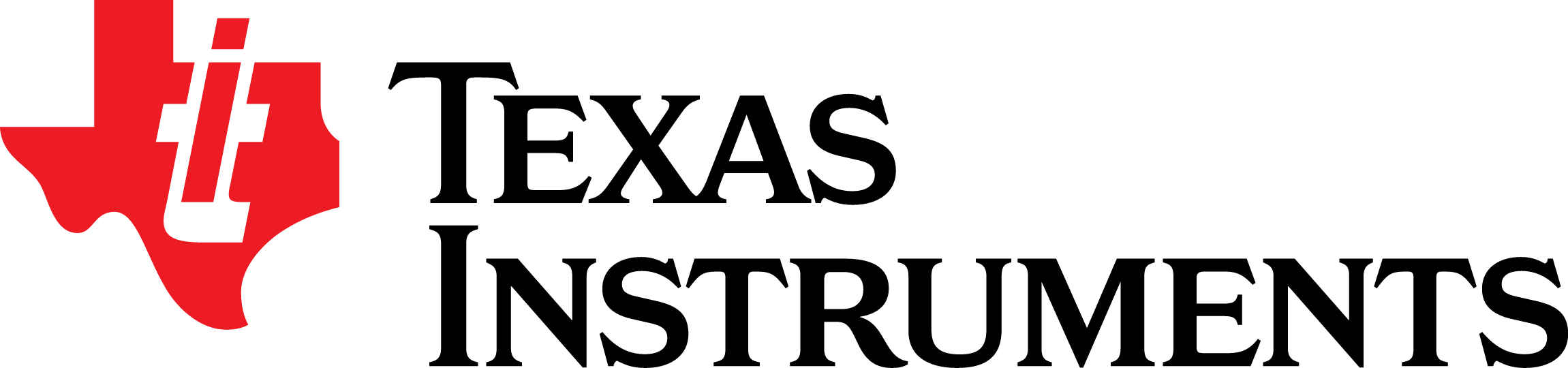 C2000 Technical Training

www.ti.com/c2000